Lecture 25
CSE 331
Rankings
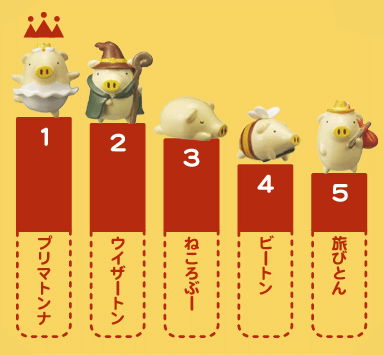 How close are two rankings?
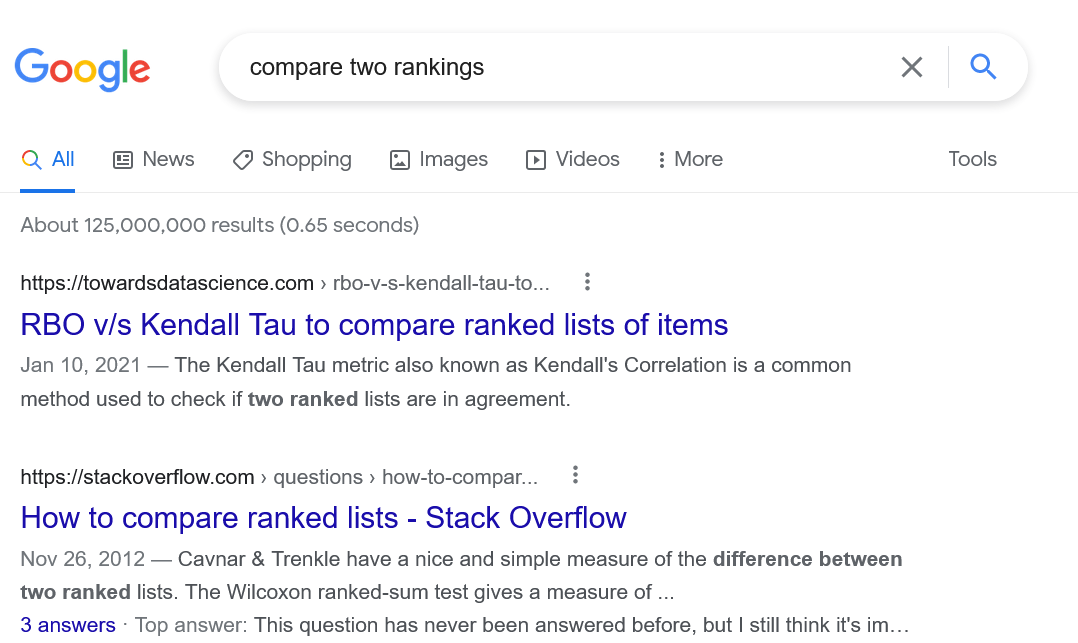 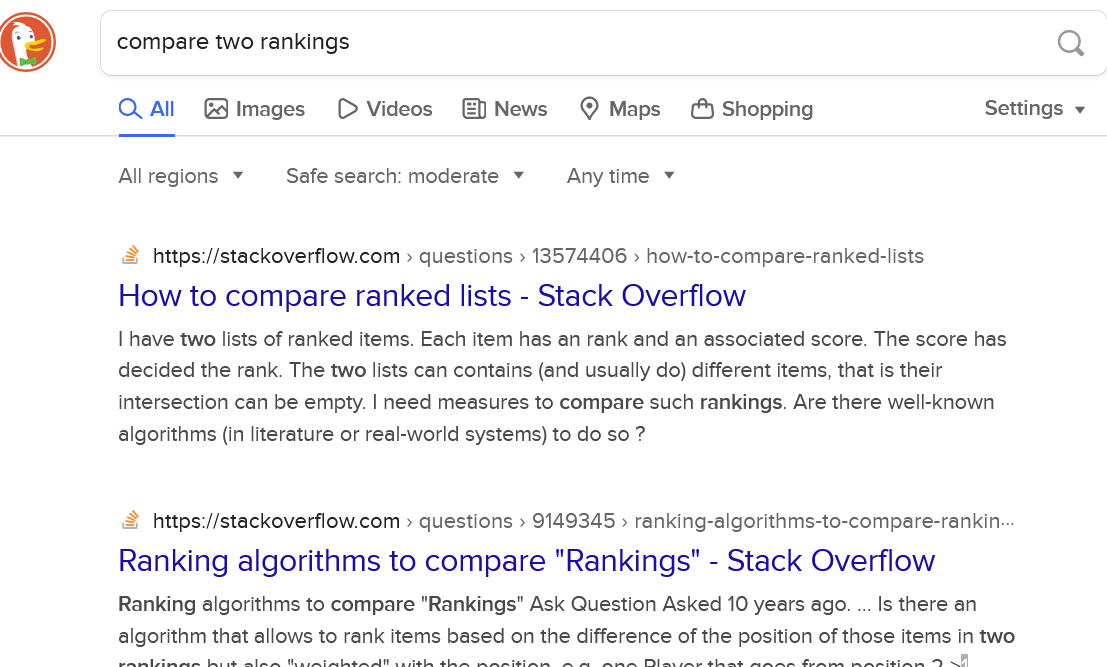 (A Very Simple) Collaborative Filtering Example
1. Movie-X  2. Movie-Y  3. Movie-Z
Each user: a ranking of movies/shows on Netflix. 

Assumption: Each user ranks all movies/shows on Netflix.

Hypothesis: A user is close to another user if their rankings are close.
Rankings
Problem Formulation
Input: A ranking a1, …, ai, aj, …an. ( i.e., a permutation of 1, 2, …, n) 

Implicit assumption: 1, 2, …, n is the “true” ranking (i.e., you compare other rankings to this ranking).

Output: The number of inversions. 

Inversion: (i, j) is an inversion if 
				1. i < j    AND  2. ai > aj
(A Very Simple) Collaborative Filtering Example
1. Movie-X  2. Movie-Y  3. Movie-Z
Each user: a ranking of movies/shows on Netflix. 

Assumption: Each user ranks all movies/shows on Netflix.

Hypothesis: A user is close to another user if their rankings are close.
Rankings
Example 1: 

User 2: how many inversions?
Answer: every pair is an inversion.
(A Very Simple) Collaborative Filtering Example
1. Movie-X  2. Movie-Y  3. Movie-Z
Each user: a ranking of movies/shows on Netflix. 

Assumption: Each user ranks all movies/shows on Netflix.

Hypothesis: A user is close to another user if their rankings are close.
Rankings
Example 1: 

User 2: how many inversions?
Answer: every pair is an inversion.
(A Very Simple) Collaborative Filtering Example
1. Movie-X  2. Movie-Y  3. Movie-Z
Each user: a ranking of movies/shows on Netflix. 

Assumption: Each user ranks all movies/shows on Netflix.

Hypothesis: A user is close to another user if their rankings are close.
Rankings
(A Very Simple) Collaborative Filtering Example
1. Movie-X  2. Movie-Y  3. Movie-Z
Each user: a ranking of movies/shows on Netflix. 

Assumption: Each user ranks all movies/shows on Netflix.

Hypothesis: A user is close to another user if their rankings are close.
Rankings
(A Very Simple) Collaborative Filtering Example
1. Movie-X  2. Movie-Y  3. Movie-Z
Each user: a ranking of movies/shows on Netflix. 

Assumption: Each user ranks all movies/shows on Netflix.

Hypothesis: A user is close to another user if their rankings are close.
Rankings
(A Very Simple) Collaborative Filtering Example
1. Movie-X  2. Movie-Y  3. Movie-Z
Each user: a ranking of movies/shows on Netflix. 

Assumption: Each user ranks all movies/shows on Netflix.

Hypothesis: A user is close to another user if their rankings are close.
Rankings
Example 2: 
A = (1, 2, …, n).
How many inversions?
If a1, …, ai, aj, …an are sorted, then no inversions.
0
Example 3: 
A = (n, …, 1).
How many inversions?
Solve a harder problem
Input: a1, .., an
Output: LIST of all inversions
Optimal for the listing problem
for i in 1 to n-1
for j in i+1 to n
If ai > aj
add (i,j) to L
return  L
Example 1: All inversions-- (2i-1,2i)
Only check (i,i+1) pairs
Q1: Solve listing problem in O(n) time?
Q2: Recursive divide and conquer algorithm to count the number of inversions?
CountInv (a,n)
if n = 1 return 0
if n = 2 return a1 > a2
aL = a1 , .., a[n/2]
aR = a[n/2]+1 , .., an
return CountInv(aL, [n/2]) + CountInv(aR, n- [n/2])
Can be horribly wrong in general
CountInv (a,n)
if n = 1 return 0
if n = 2 return a1 > a2
aL = a1 , .., a[n/2]
All 4 “crossing” pairs are inversions
5
6
1
2
aR = a[n/2]+1 , .., an
return CountInv(aL, [n/2]) + CountInv(aR, n- [n/2])
Bad case: “crossing inversions”
Are aL and aR sorted?
Yes!
CountInv (a,n)
if n = 1 return 0
if n = 2 return a1 > a2
aL
aR
aL = a1 , .., a[n/2]
aR = a[n/2]+1 , .., an
return CountInv(aL, [n/2]) + CountInv(aR, n- [n/2])
Example 2: Solving the bad case
…..
5
6
1
aR
aL
aL is sorted
First element is aL is larger than first/only element in aR
O(1) algorithm to count number of inversions?
return size of aL
Example 3: Solving the bad case
…..
5
6
1
aR
aL
aR is sorted
First/only element is aL is smaller than first element in aR
O(1) algorithm to count number of inversions?
return 0
Solving the bad case
First element of aL is larger than first element of aR
Try to modify the MERGE algorithm
…..
…..
5
5
1
6
6
1
aR
aR
aL
aL
First element of aL is smaller than first element of aR
aL
aR
Divide and Conquer
Divide up the problem into at least two sub-problems
Solve all sub-problems: Mergesort
Recursively solve the sub-problems
Solve stronger sub-problems: Inversions
“Patch up” the solutions to the sub-problems for the final solution
MergeSortCount algorithm
Input: a1, a2, …, an
Output: Numbers in sorted order+ #inversion
MergeSortCount( a, n )
If n = 1 return  ( 0 , a1)
If n = 2 return  ( a1 > a2, min(a1,a2); max(a1,a2))
aL = a1,…, an/2
aR = an/2+1,…, an
(cL, aL) = MergeSortCount(aL, n/2)
(cR, aR) = MergeSortCount(aR, n/2)
Counts #crossing-inversions+ MERGE
(c, a) = MERGE-COUNT(aL,aR)
return (c+cL+cR,a)